Öğretim İhtiyacını Belirleme
Doç.Dr. Şirin Karadeniz
ÖĞRETİM TASARIMI MODELİ
Öğretim cevap mıdır?
İhtiyaçların Değerlendirilmesi
İhtiyaç Türleri ve Veri Kaynakları
İhtiyaç analizi yapma
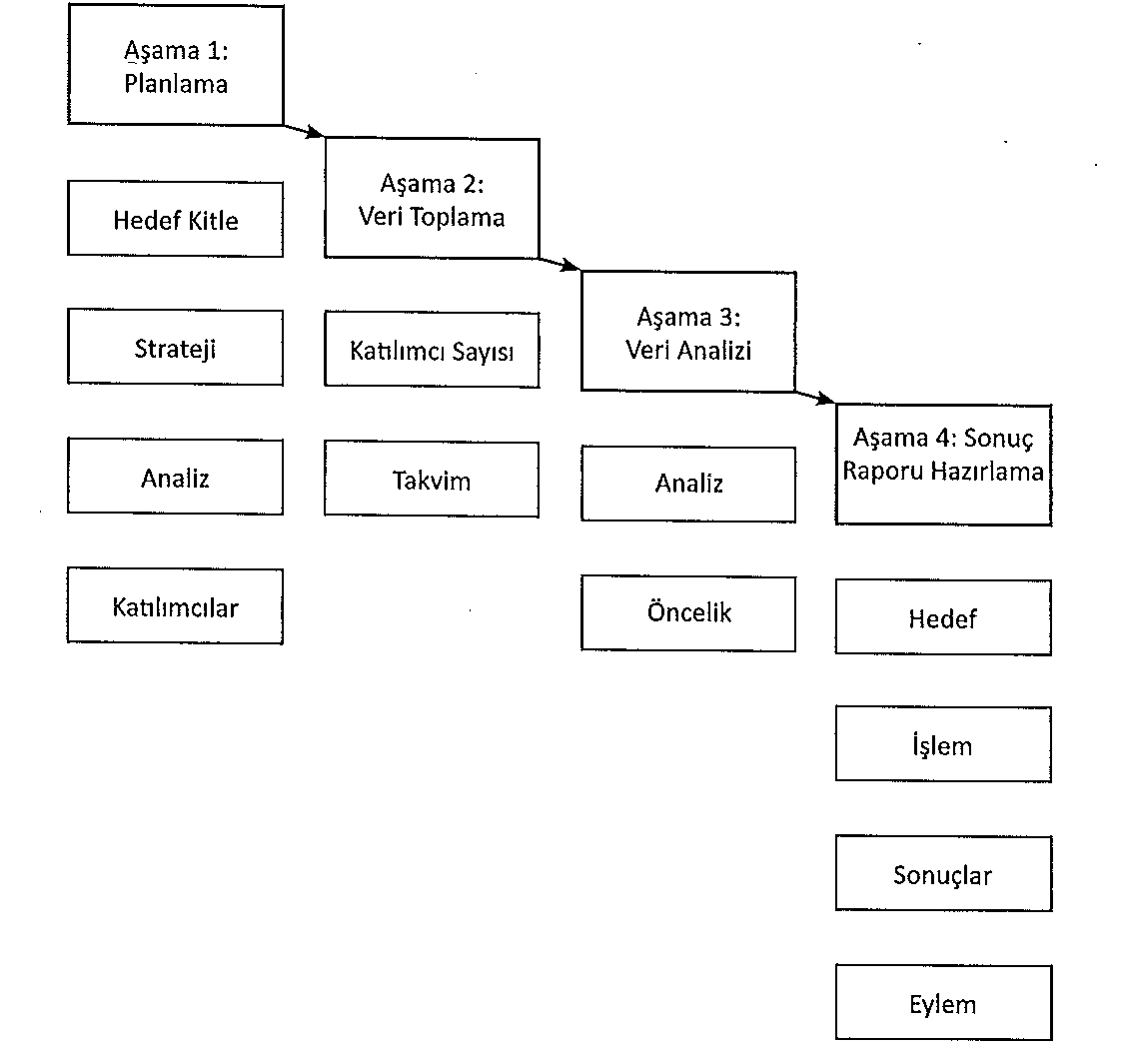 (f)
Delphi metodu
Hedef Analizi
İhtiyaç analizi problemi belirlemek için yollar ararken, hedef analizi problemi önererek başlar. Kısacası problem bellidir. 
Örn. Yeni bir yazılımın kullanılmaya başlanması

Uzman birkaç kişi ile yapılırken ihtiyaç analizinde farklı kaynaklardan veriler toplanır.

Zaman ve maliyet açısından dar kapsamlıdır.

Farklı yaklaşımlar: İhtiyaç analizi içerisinde de yapılabilir. İhtiyaç analizinin verilerini de kullanabilir.
Hedef Analizinin Alt Basamağı
Performans Değerlendirmesi
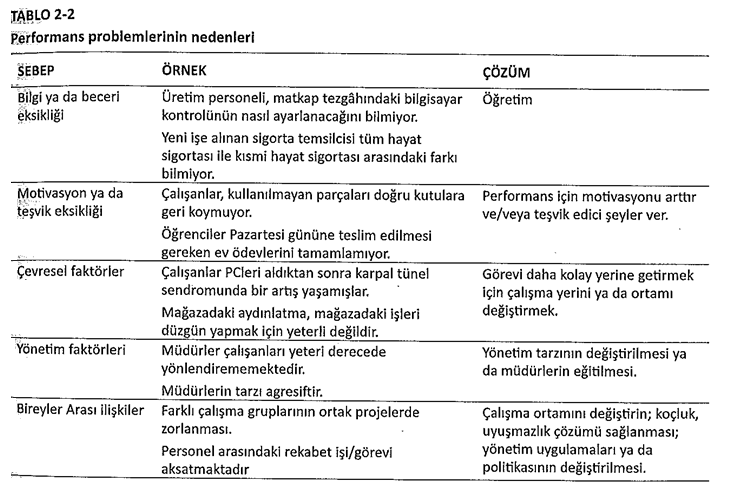 Performans Değerlendirmesi
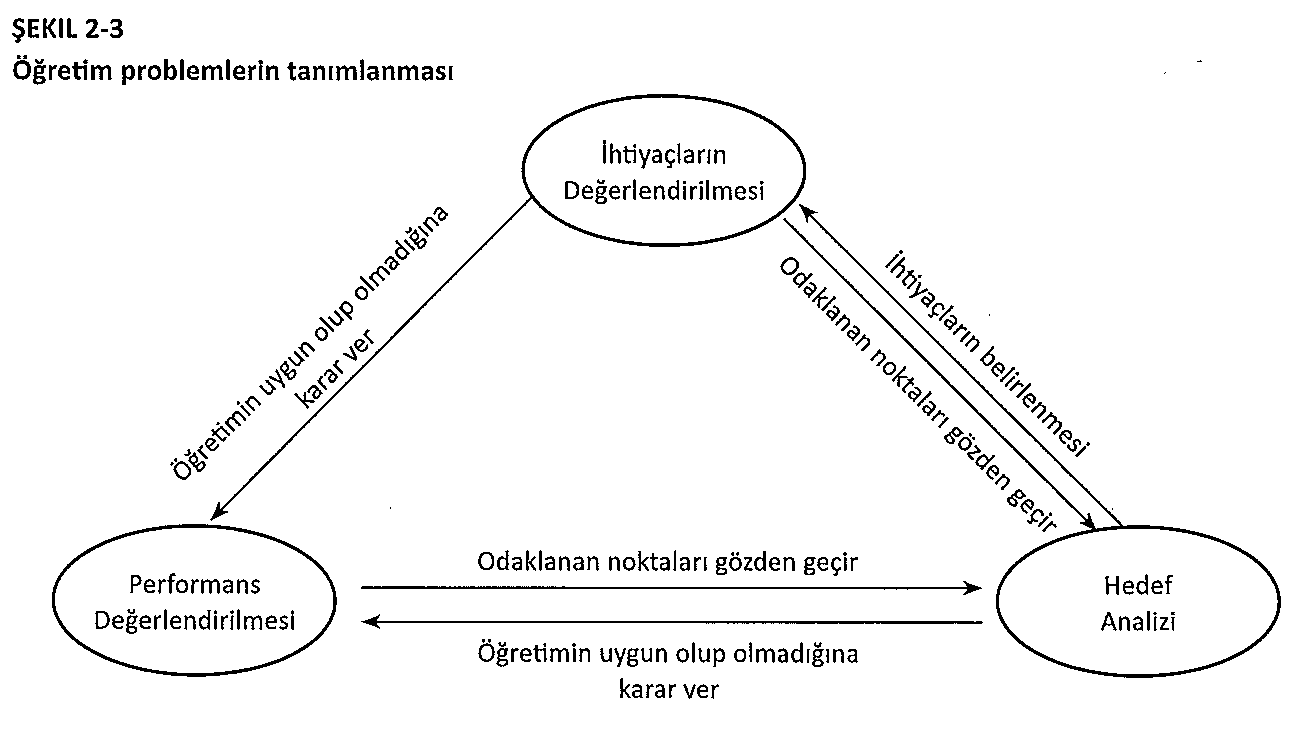